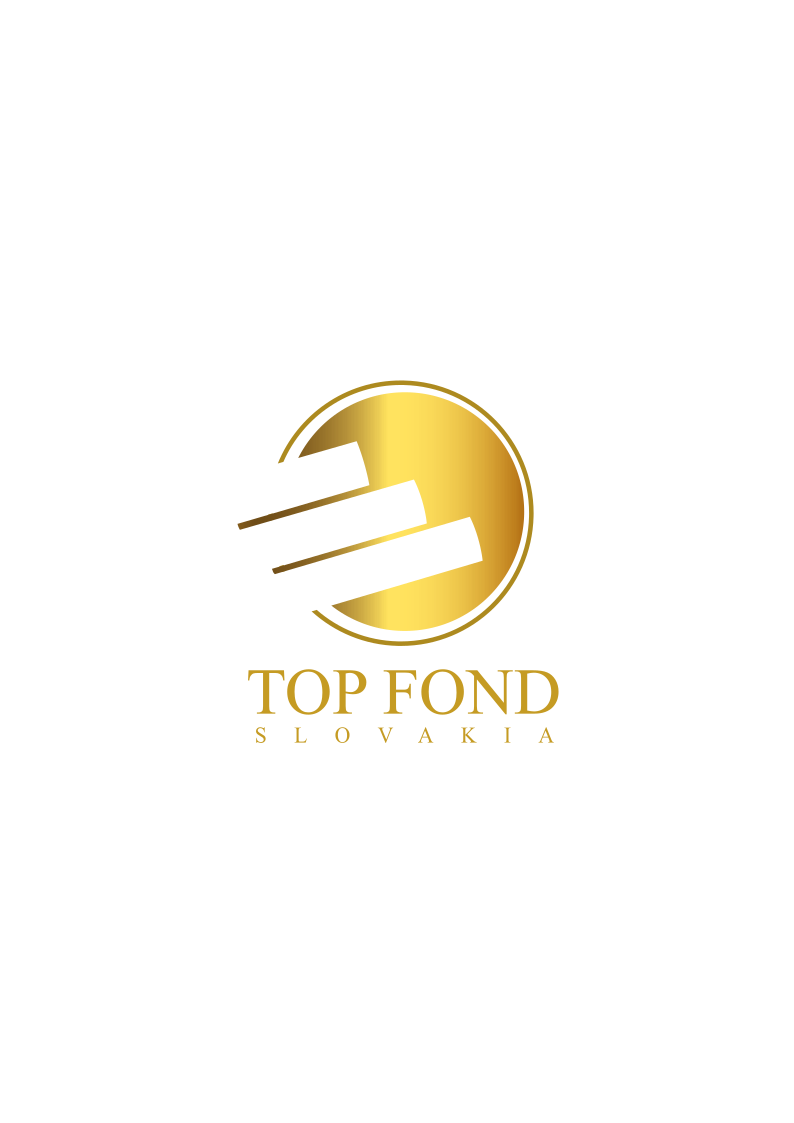 Slovenský trh kolektívneho investovania v roku 2022
Top fond Slovakia 2022
Roman Vlček
Výkonný riaditeľ a člen predstavenstva SASS
Vývoj čistých predajov otvorených podielových fondoch v SR v rokoch 2018 - 2022
Čisté predaje v otvorených podielových fondoch napriek výraznému medziročnému poklesu sa udržali kladné a na úrovni dlhodobého priemeru.
2
Čisté predaje fondov v rokoch 2022 a 2021 podľa triedy aktív
3
Vývoj aktív v otvorených podielových fondoch v SR v rokoch 2018 - 2022
Aktíva v otvorených podielových fondoch v SR klesli prvý krát za posledných 5 rokov
4
Otvorené podielové fondy ku koncu roka 2022
Počet reportovaných fondov ku koncu 2022 bol 953, čo predstavuje medziročný nárast o 149 fondov.
5
Aktíva v otvorených podielových fondoch ku koncu roka 2022
Rozloženie podľa tried
Zmena oproti predchádzajúcemu roku
6
Vážené výkonnosti fondov predávaných v SR v rokoch 2020-2022
Výkonnosti sú uvedené v %
7
Vážené trojročné anualizované výkonnosti fondov predávaných v SR v roku 2022
Fondy predávané v SR dosiahli ku koncu roka 2022 priemernú váženú trojročnú výkonnosť 0,5% p.a.
Výkonnosti sú uvedené v %
8
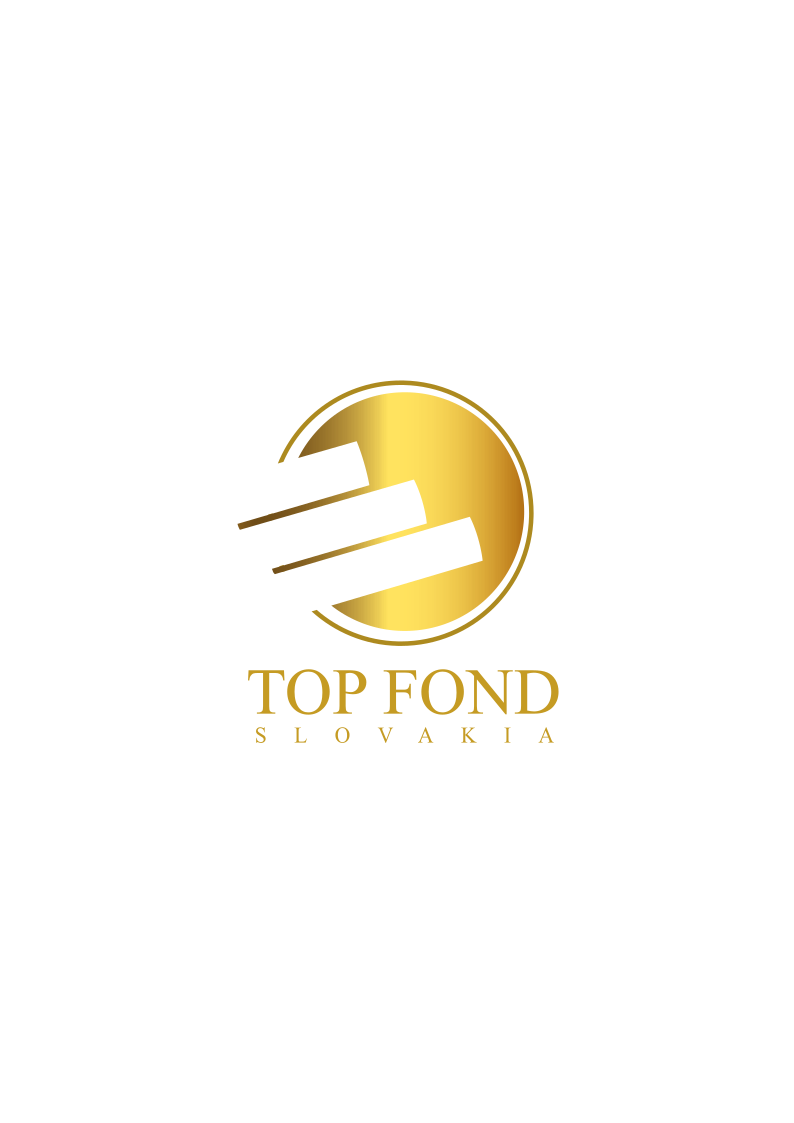 Vyhlásenie výsledkov súťaže
Top fond Slovakia 2022
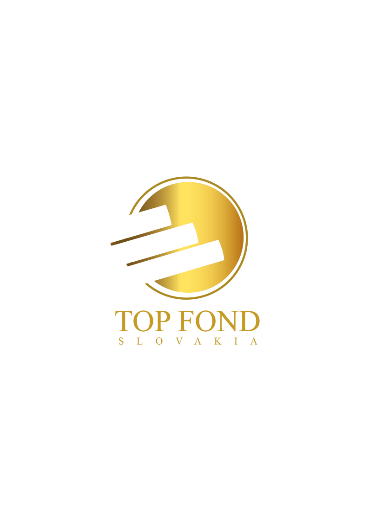 Fondy s najvyššími čistými predajmi v roku 2022
Celkový počet fondov oproti roku 2021 narástol o 149, počet fondov s kladnými predajmi klesol o 39
*Čisté predaje fondov, ktoré reportovali svoje výsledky k 31.12.2022
10
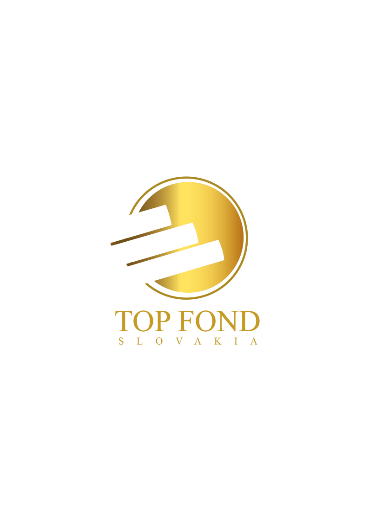 Dlhopisové fondy
Správcovská spoločnosť

Fond
Čistý predaj
Erste Asset Management

ERSTE BOND USA CORPORATE
49 743 959 EUR
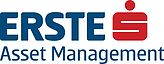 11
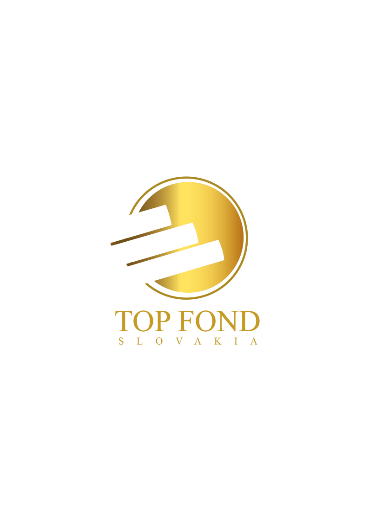 Zmiešané a štruktúrované fondy - konzervatívne
Správcovská spoločnosť

Fond
Čistý predaj
KBC Asset Management

Horizon Start 100
18 604 316 EUR
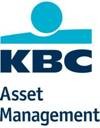 12
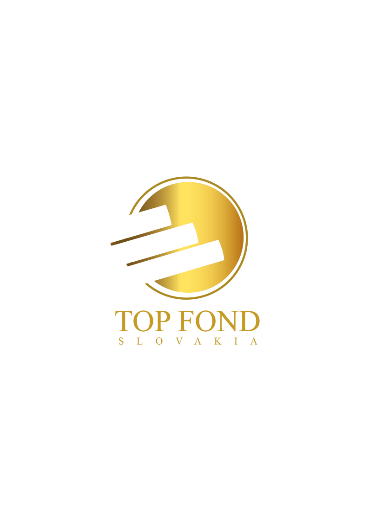 Zmiešané a štruktúrované fondy - dynamické
Správcovská spoločnosť

Fond
Čistý predaj
Eurizon Asset Management Slovakia

Eurizon AM Slovakia - Dynamické portfólio
31 838 019 EUR
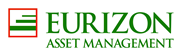 13
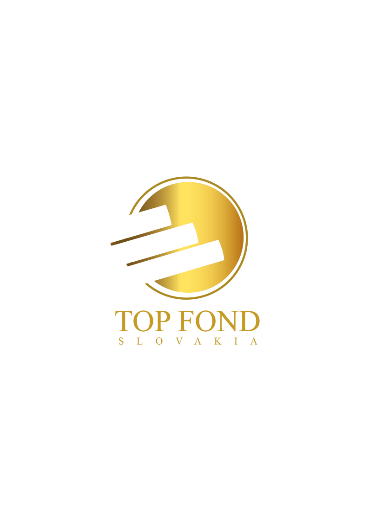 Realitné fondy a fondy alternatívnych investícií
Správcovská spoločnosť

Fond
Čistý predaj
PARTNERS Asset Management

PARTNERS Fond realitných investícií
55 582 715 EUR
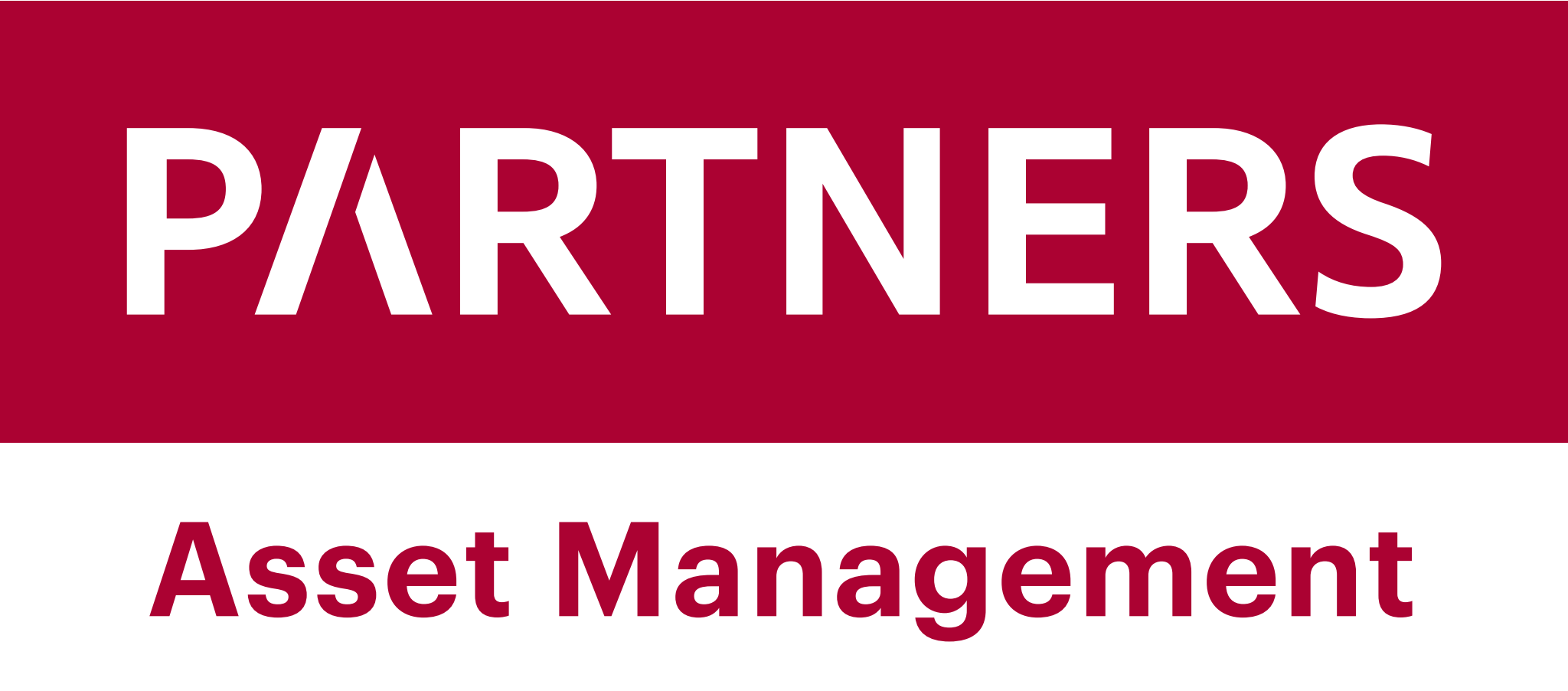 14
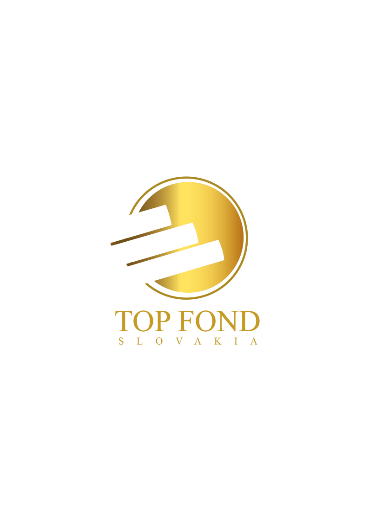 Akciové fondy
Správcovská spoločnosť

Fond
Čistý predaj
Asset Management SLSP

AM SLSP Fond maximalizovaných výnosov
149 262 623 EUR
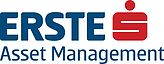 15
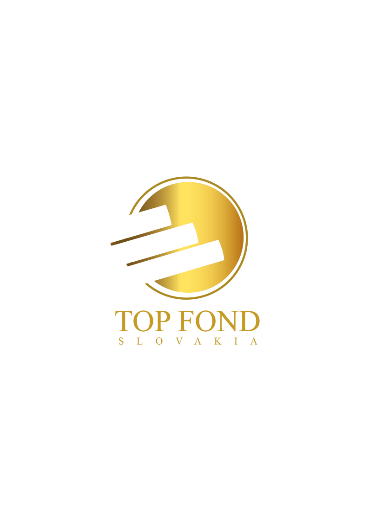 Nový podielový fond
Správcovská spoločnosť

Fond
Čistý predaj
KBC Asset Management

Horizon Start 100
18 604 316 EUR
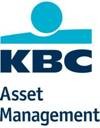 16
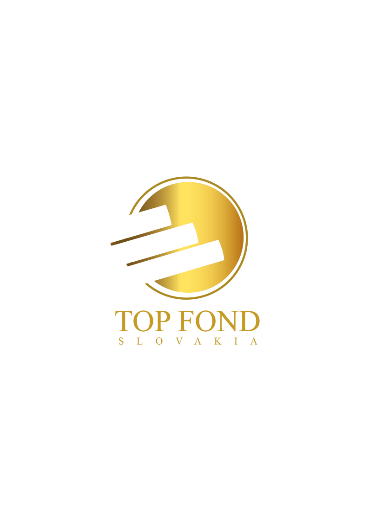 Fondy s najlepším výnosom a rizikom v roku 2022
Celkový klasifikovaných fondov oproti roku 2021 narástol o 57, čo predstavuje nárast o 36,5%
*Klasifikovali sa fondy, ktoré mali k 31.12.2022 minimálne 3-ročnú históriu a objem klientskych investícií aspoň 3 mil. EUR
17
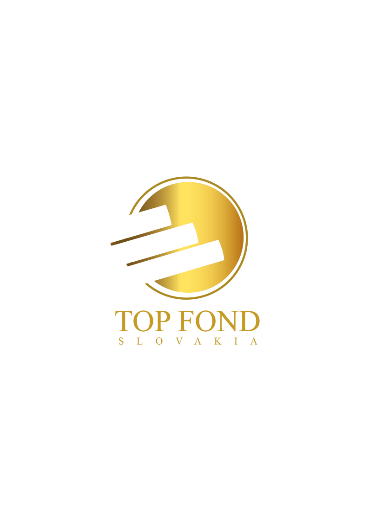 Dlhopisové fondy
Správcovská spoločnosť

Fond
Výnos za 3 roky
365.invest

Fond stabilných výnosov - 365.invest
 2,19% p.a.
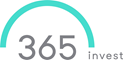 18
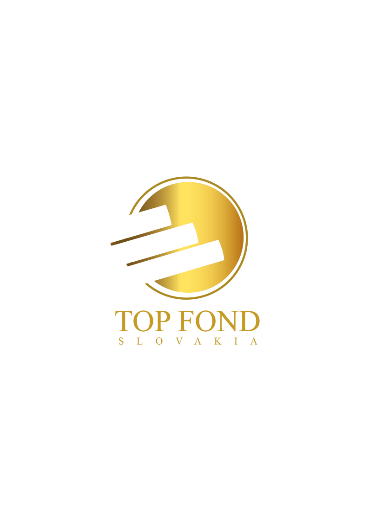 Zmiešané a štruktúrované fondy - konzervatívne
Správcovská spoločnosť

Fond
Výnos za 3 roky
J&T Investičná spoločnosť

J&T PROFIT EUR zmiešaný 
3,11% p.a.
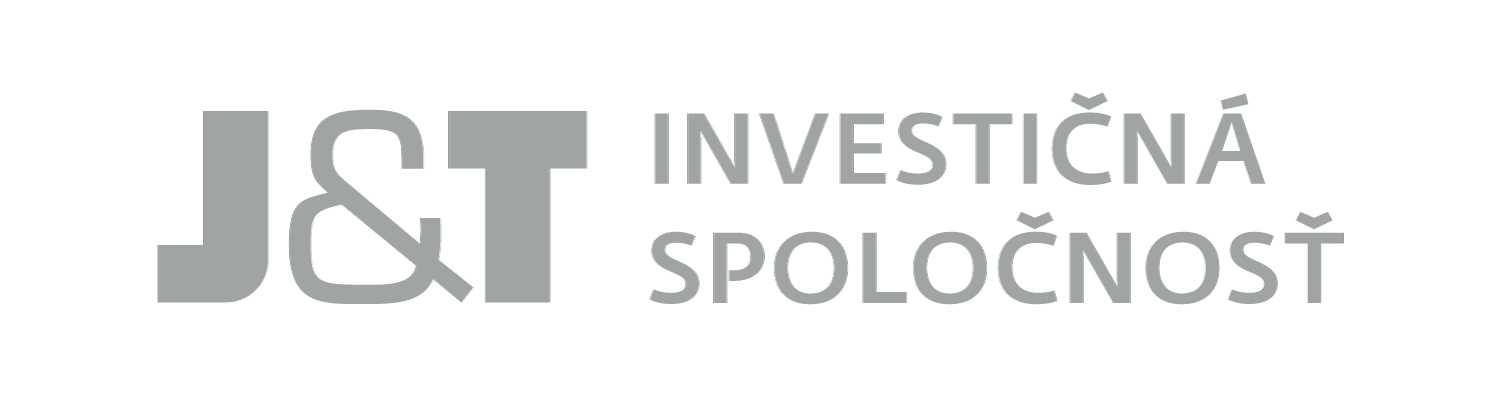 19
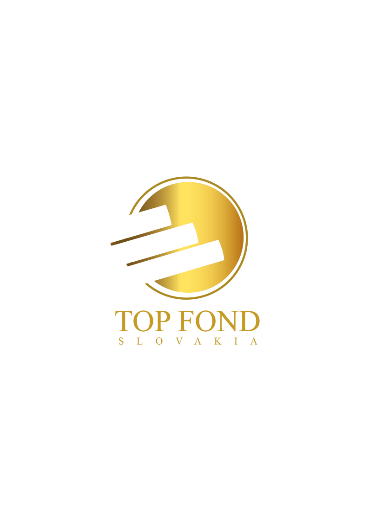 Zmiešané a štruktúrované fondy - dynamické
Správcovská spoločnosť

Fond
Výnos za 3 roky
UNIQA Investiční společnost

UNIQA Selection Opportunities
3,08% p.a.
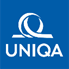 20
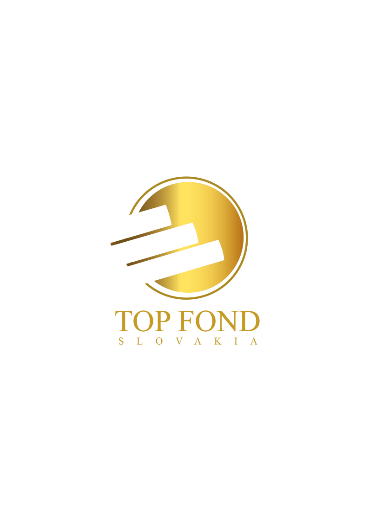 Realitné fondy a fondy alternatívnych investícií
Správcovská spoločnosť

Fond
Výnos za 3 roky
IAD Investments

IAD - Korunový realitný fond 
5,53% p.a.
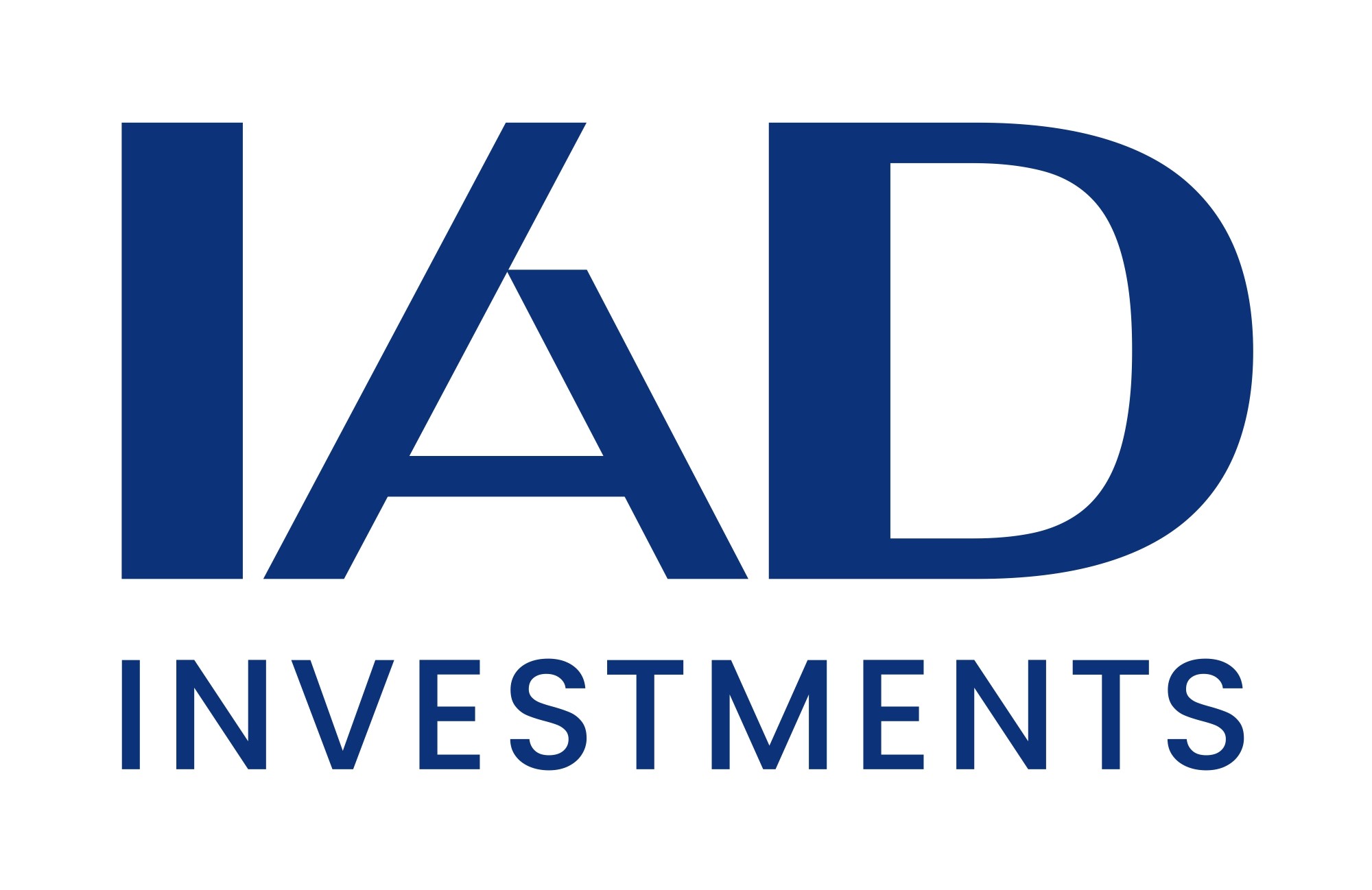 21
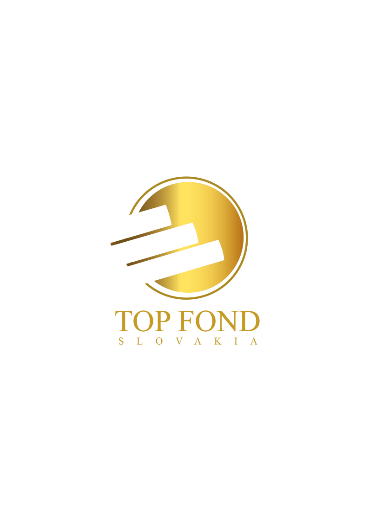 Akciové fondy
Správcovská spoločnosť

Fond
Výnos za 3 roky
KBC Asset Management

KBC Equity Fund Pharma
9,35% p.a.
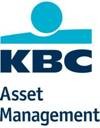 22
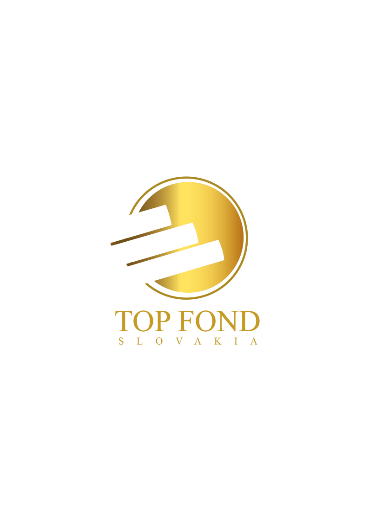 Prehľad víťazov – Top Fond Slovakia 2022
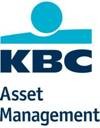 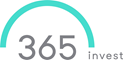 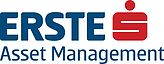 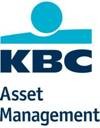 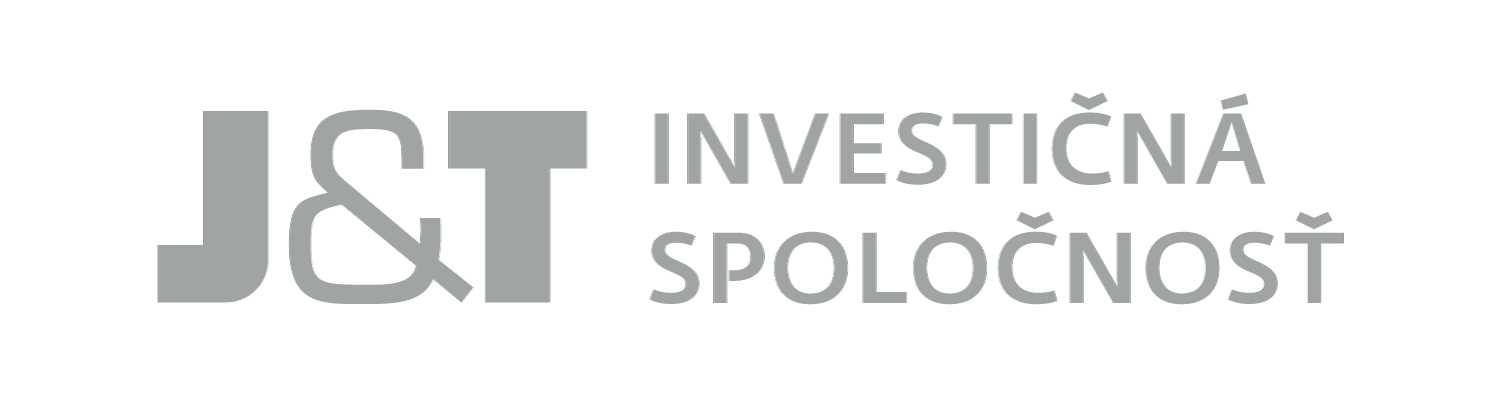 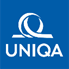 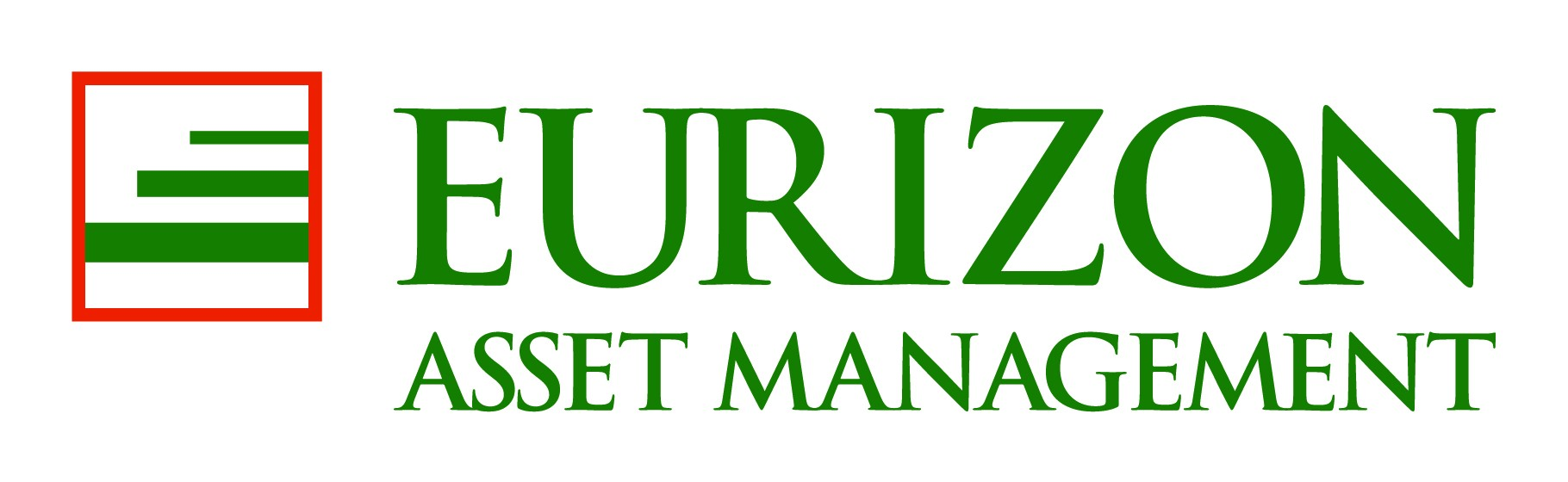 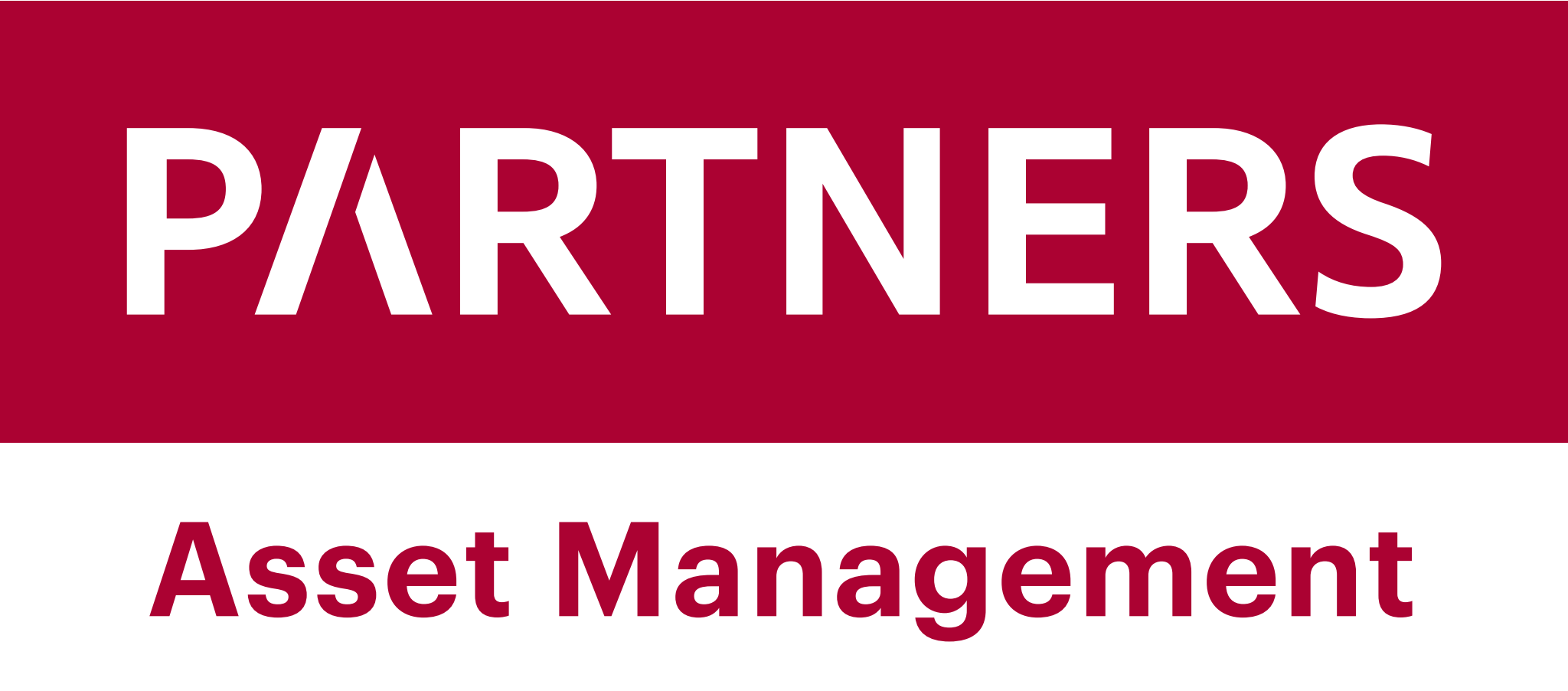 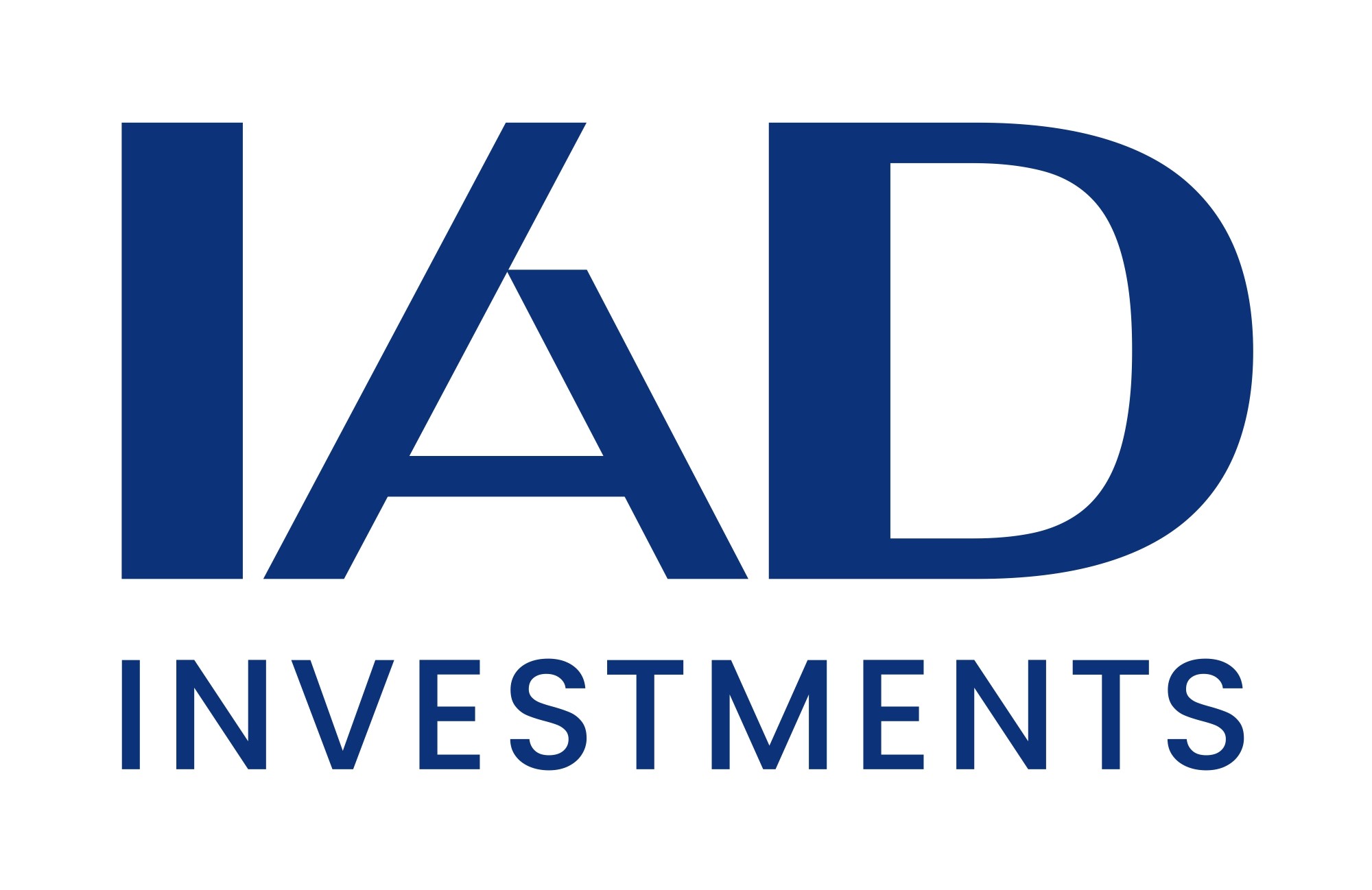 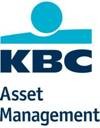 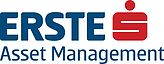 23
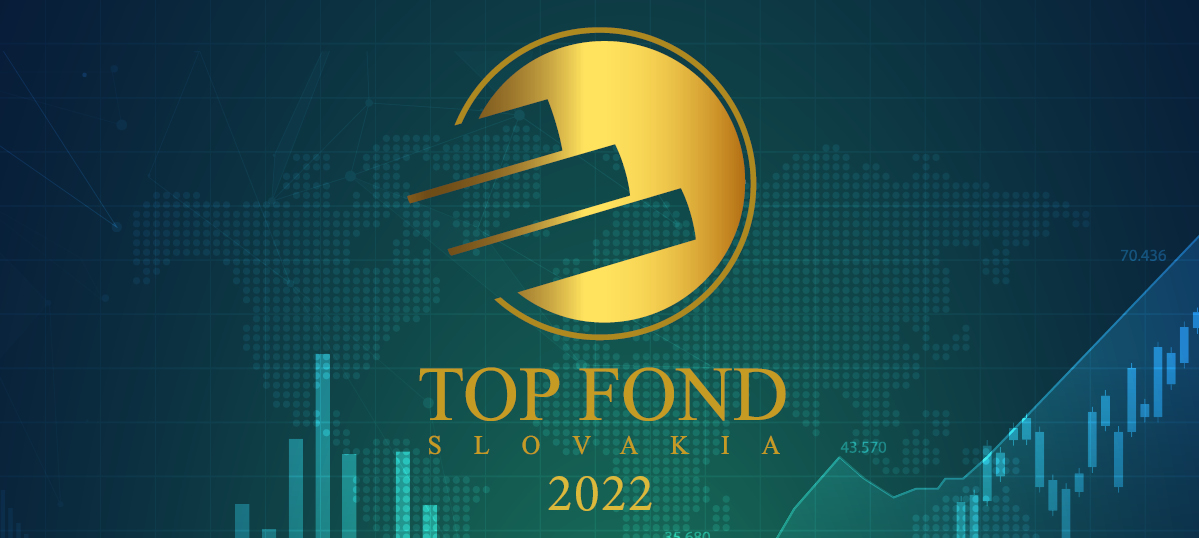 24